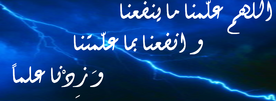 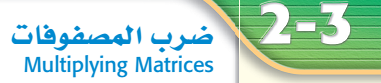 إعداد المعلمة: هند العديني
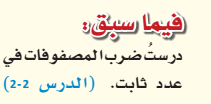 كيف تتم عملية ضرب  مصفوفة في عدد ثابت؟
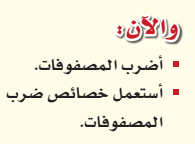 ما هو الشرط الواجب توفره لتكون عملية جمع أو طرح المصفوفات ممكنة ؟
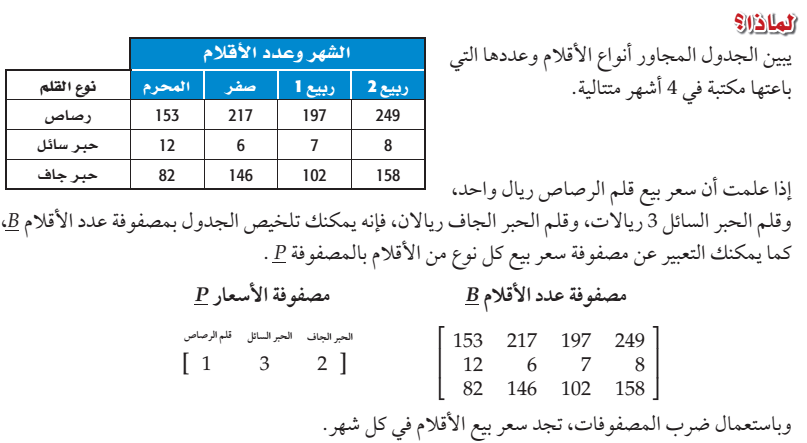 كم سعر الأقلام التي تم بيعها في شهر صفر ؟
كم سعر أقلام الحبر الجاف  التي تم بيعها في شهر ربيع1 ؟
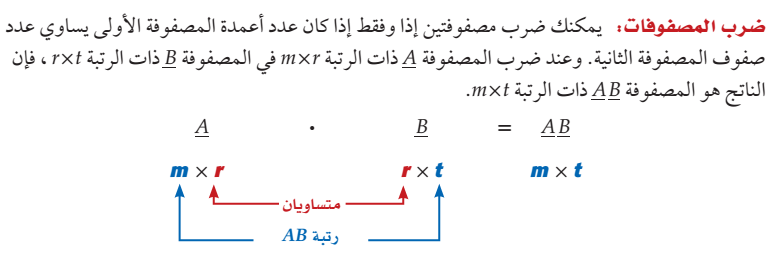 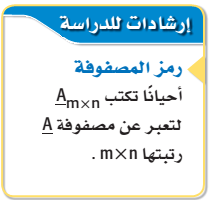 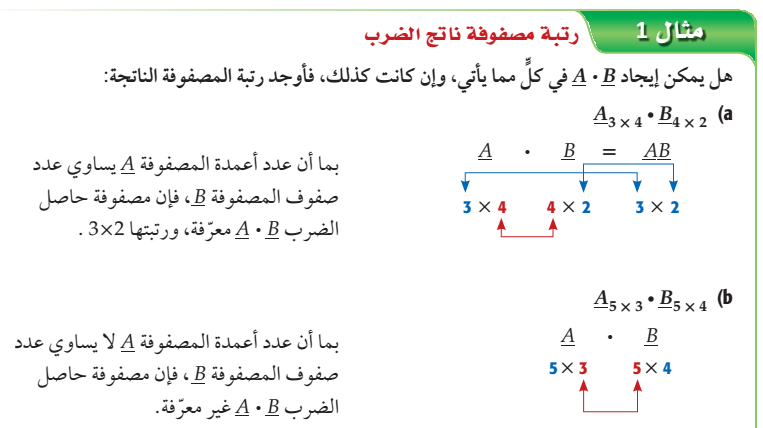 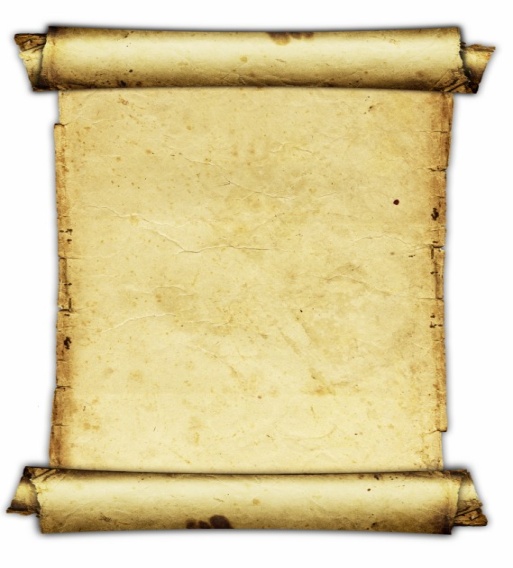 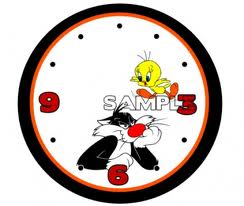 الزمن 
دقيقة واحدة
استراتيجية 
ورقة الدقيقة الواحدة
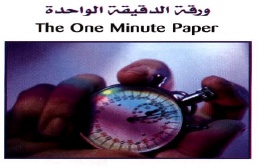 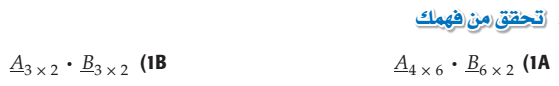 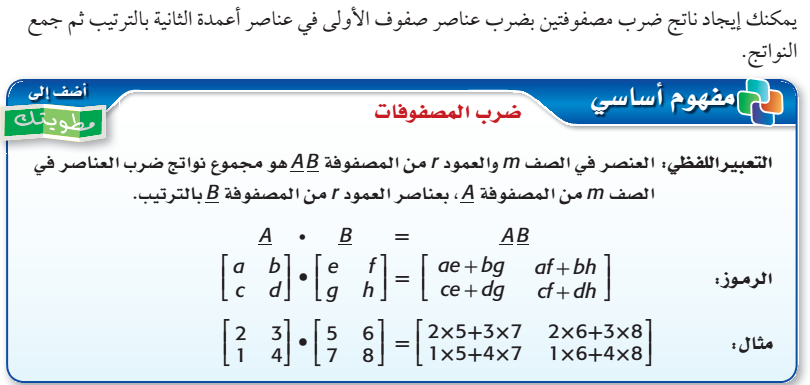 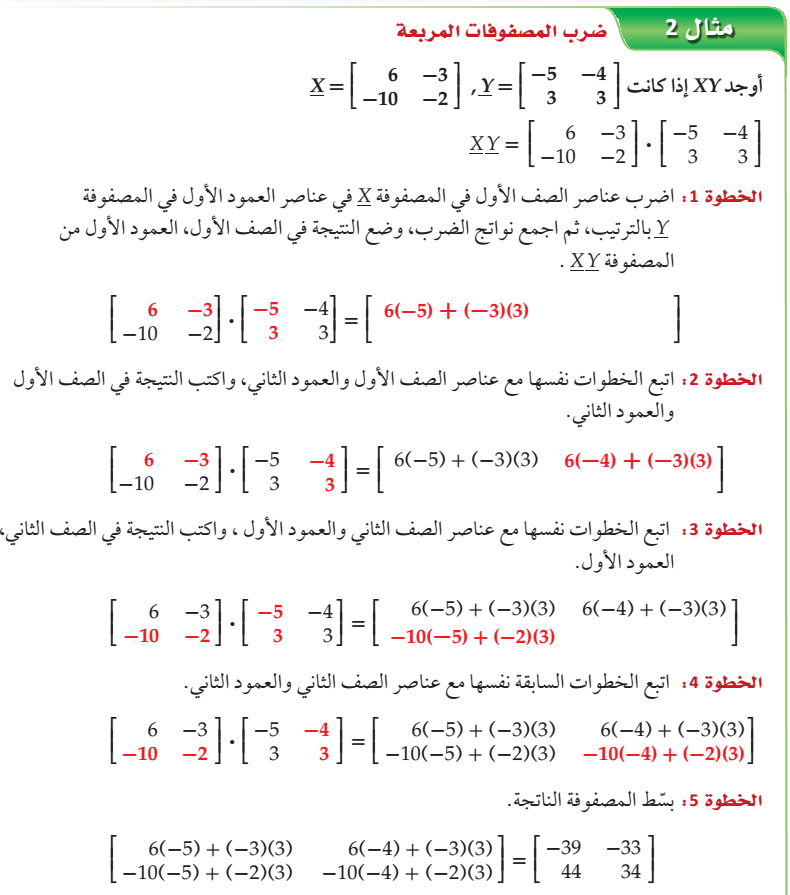 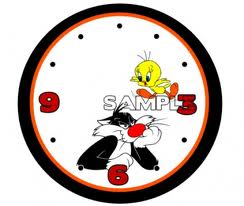 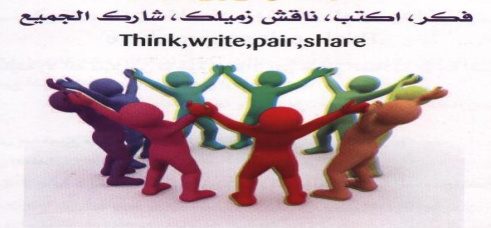 الزمن 
  دقائق7
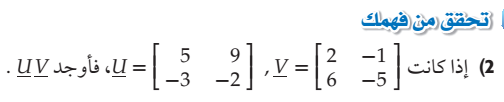 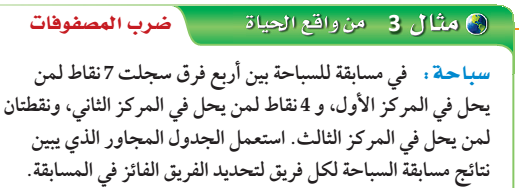 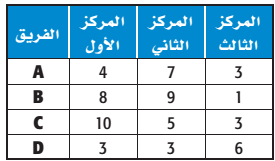 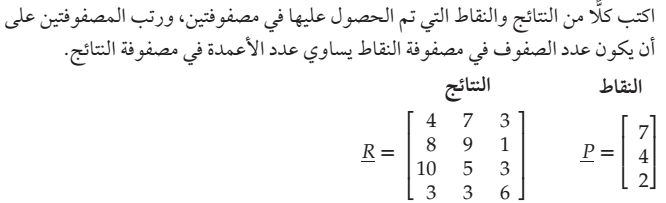 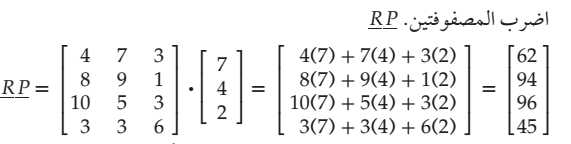 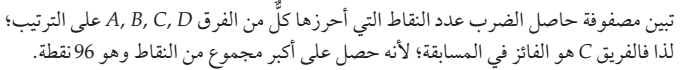 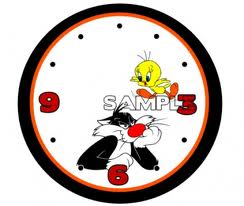 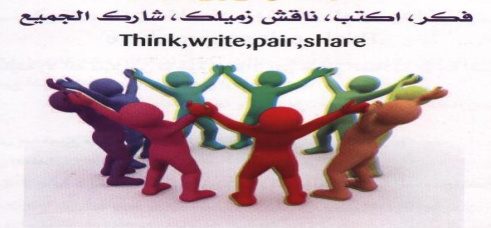 الزمن 
  دقائق7
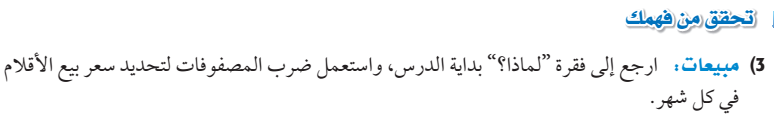 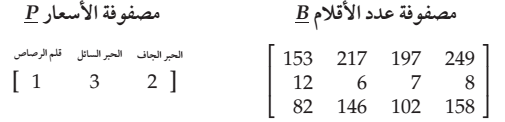 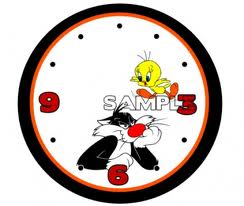 الزمن 
15 دقائق
فردي
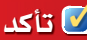 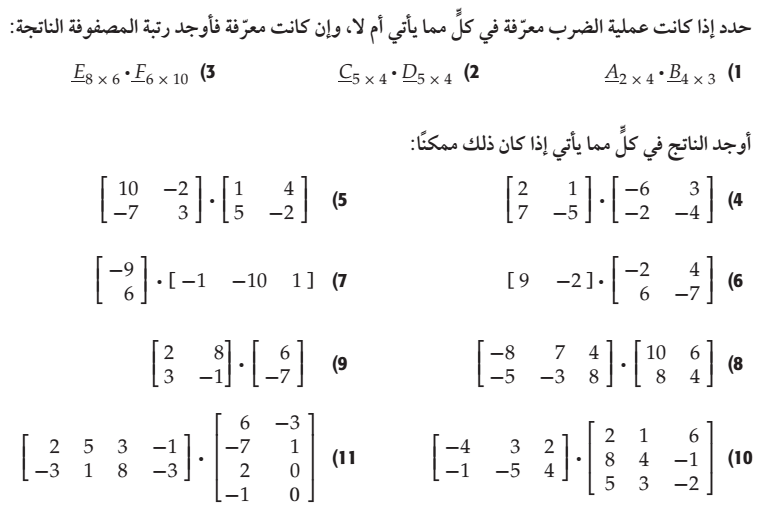 التقويم
فردي
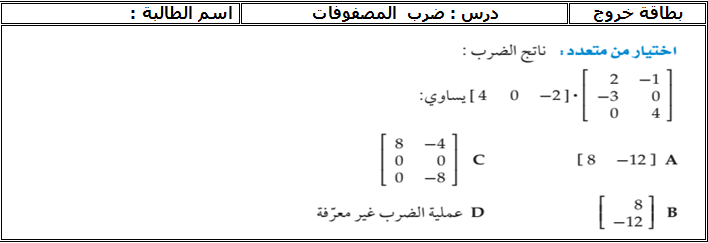 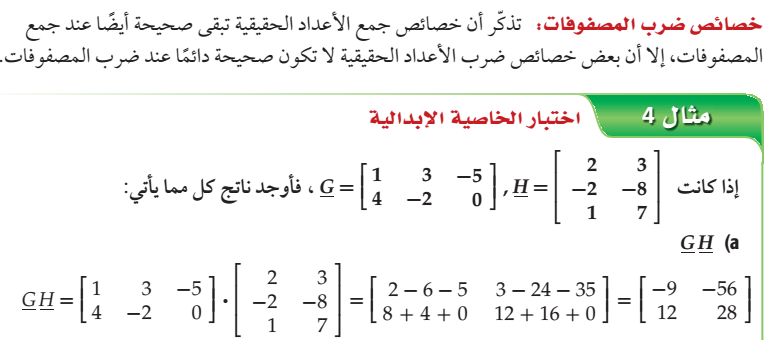 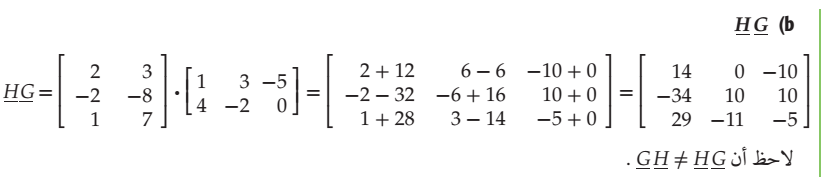 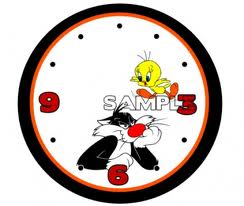 الزمن 
  دقائق7
استراتيجية تعاقب الأدوار
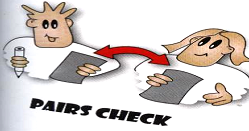 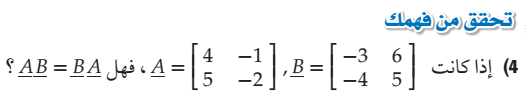 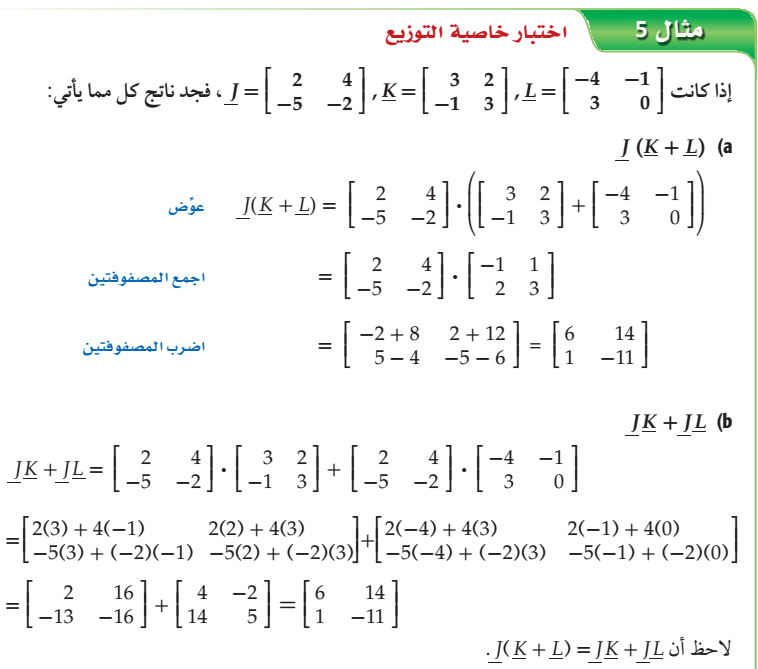 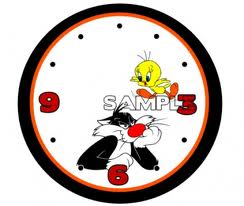 الزمن 
دقائق  10
استراتيجية تعاقب الأدوار
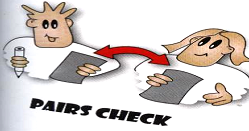 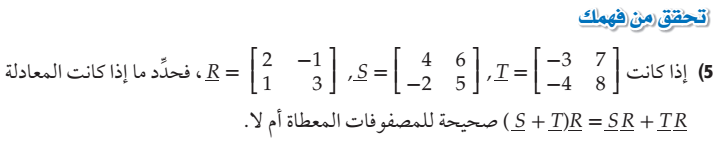 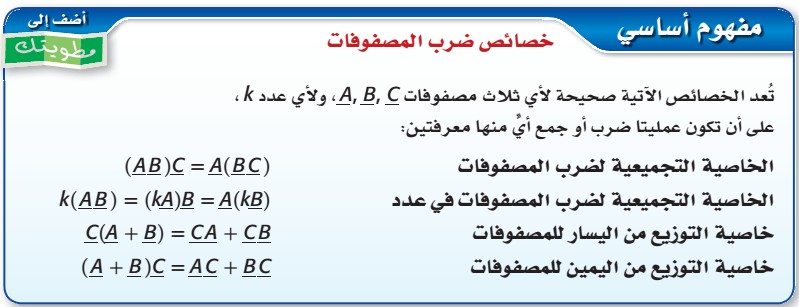 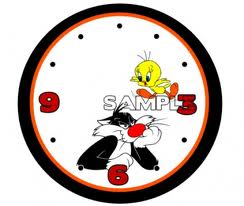 الزمن 
15 دقائق
فردي
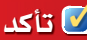 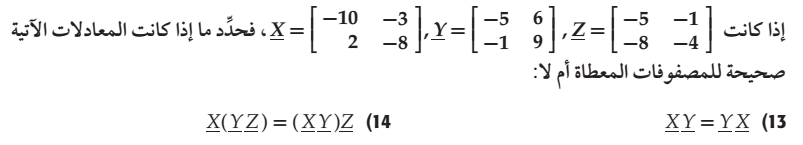 استراتيجية الأركان الأربعة
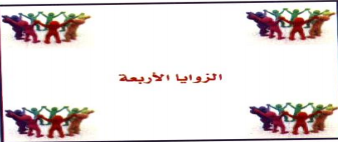 فردي
التقويم
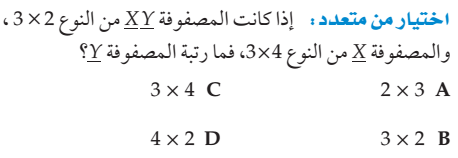